2-6: Ratios, Rates, and Conversions
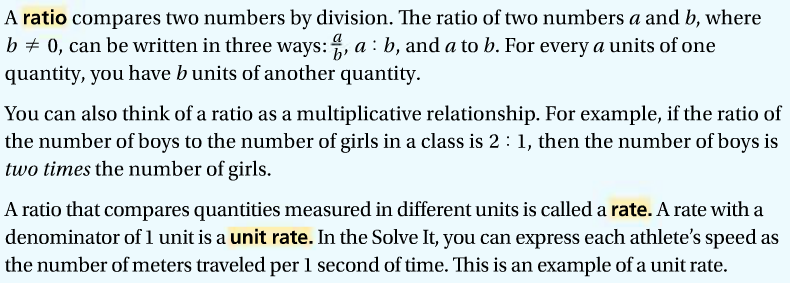 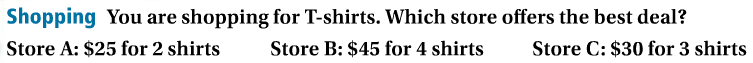 1.
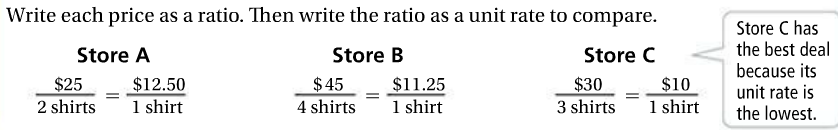 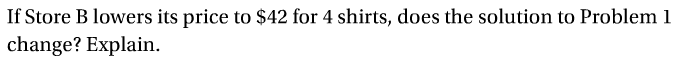 1a.
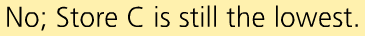 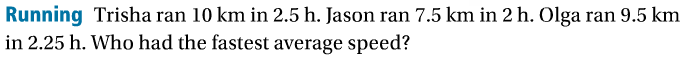 1b.
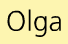 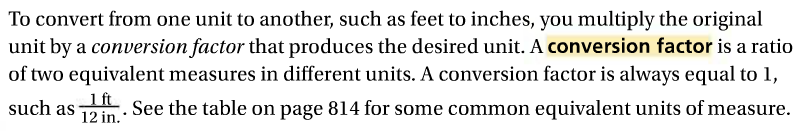 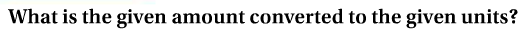 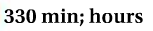 2.
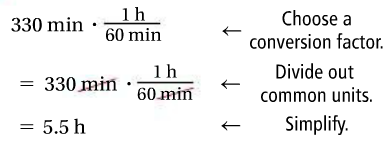 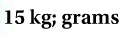 2a.
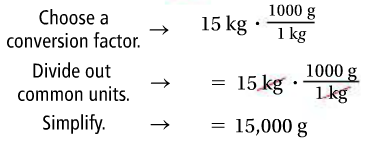 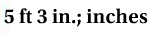 2b.
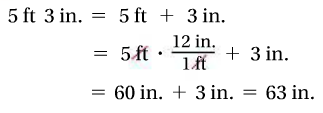 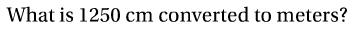 2c.
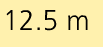 3.
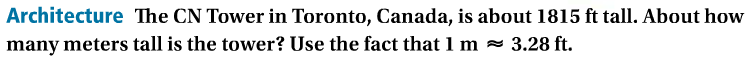 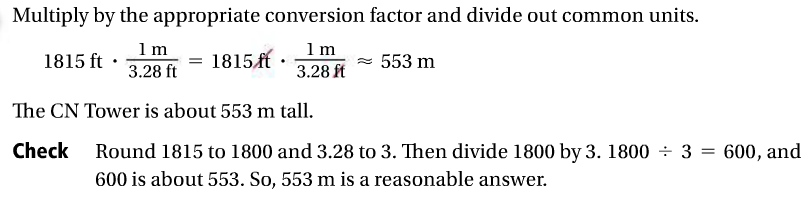 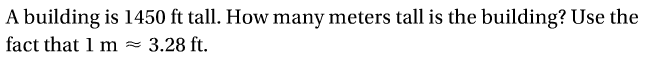 3a.
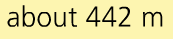 3b.
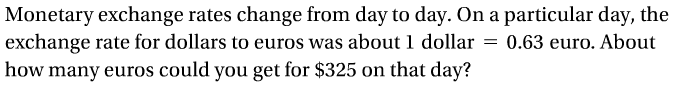 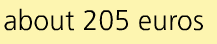 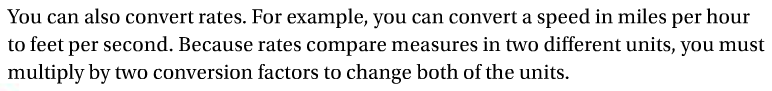 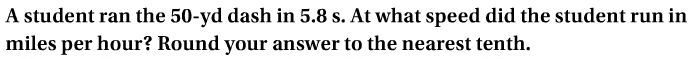 4.
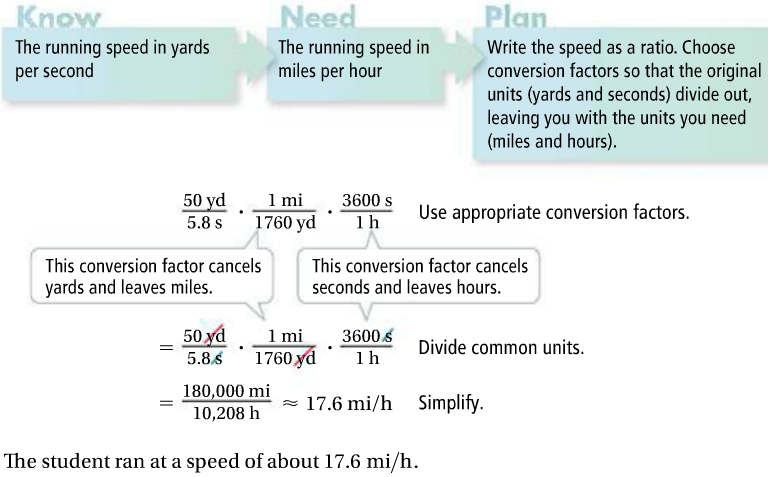 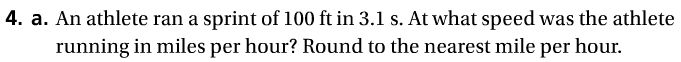 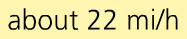 4b.
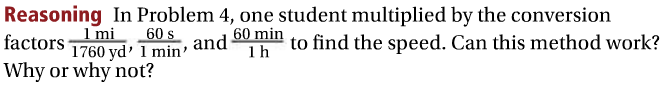 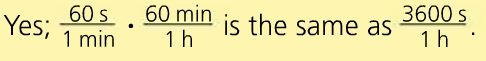